Acclimation of Phytoplankton Fe:C Ratios Dampens the Biogeochemical Response to Varying Atmospheric Deposition of Soluble Iron
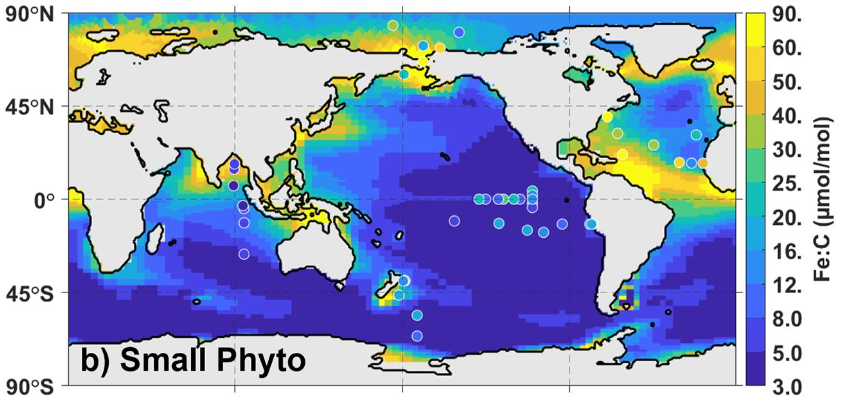 Objectives: 
Develop improved treatment of phytoplankton  iron to carbon (Fe:C) ratios in MARBL
Quantify the biogeochemical impacts of dynamic phytoplankton Fe:C ratios
Results/Impacts: 
A) Accounting for phytoplankton Fe:C acclimation   
     dampens impacts on the carbon and nitrogen  cycles 
     from varying levels of atmospheric iron deposition.
B) Predicting how carbon export by the biological pump 
     will respond to climate change and other forcings,
     requires accurately accounting for variability in the 
     elemental composition of the plankton. 
Summary
Iron is the growth-limiting nutrient over > 33% of the oceans
Variable plankton Fe:C ratios link carbon export and the ocean’s biological pump to available iron. Fe:C variations  strongly impact important nitrogen cycle fluxes and the response to varying atmospheric iron deposition.
Figure 1. Simulated  and observed Fe:C values,
   varying by more than an order of magnitude..
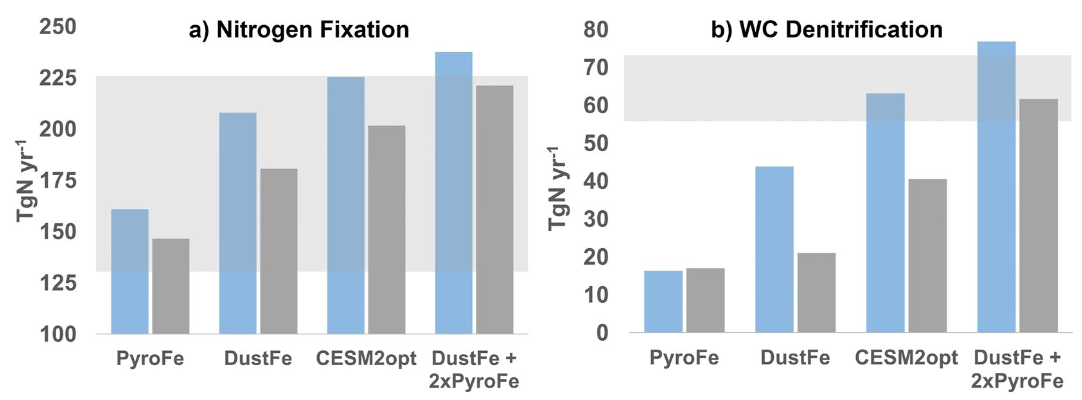 Figure 2. Plankton Fe:C modifies key nitrogen cycle fluxes in response to varying atmospheric iron deposition.
Wiseman, N. A., Moore, J. K., Twining, B. S., Hamilton, D. S., & Mahowald, N. M. (2023). Acclimation of phytoplankton Fe:C ratios dampens the biogeochemical response to varying atmospheric deposition of soluble iron. Global Biogeochemical Cycles, 37, e2022GB007491. https://doi. org/10.1029/2022GB007491.
ESMD
[Speaker Notes: This research funded by BER-ESMP grant (DE-SC0022177 to J.K.M.) and the RGMA  RUBISCO-SFA (DE-SC0016539 to  J.K.M.).]